Garnet test setup. Cavity mechanical design, 1st round.
Gennady Romanov
2nd Harmonic cavity meeting
September 15, 2016
From RF design to mechanical design
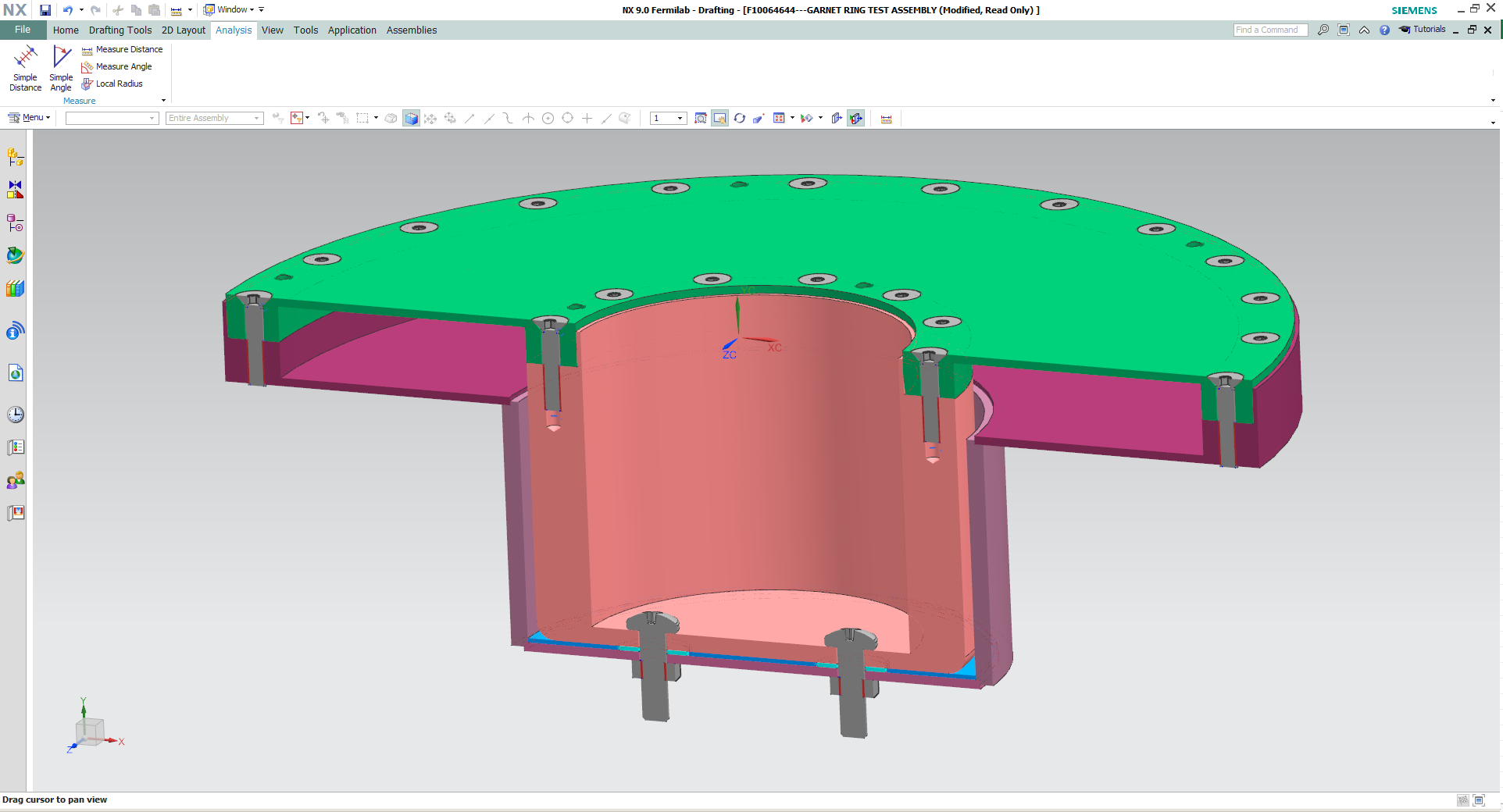 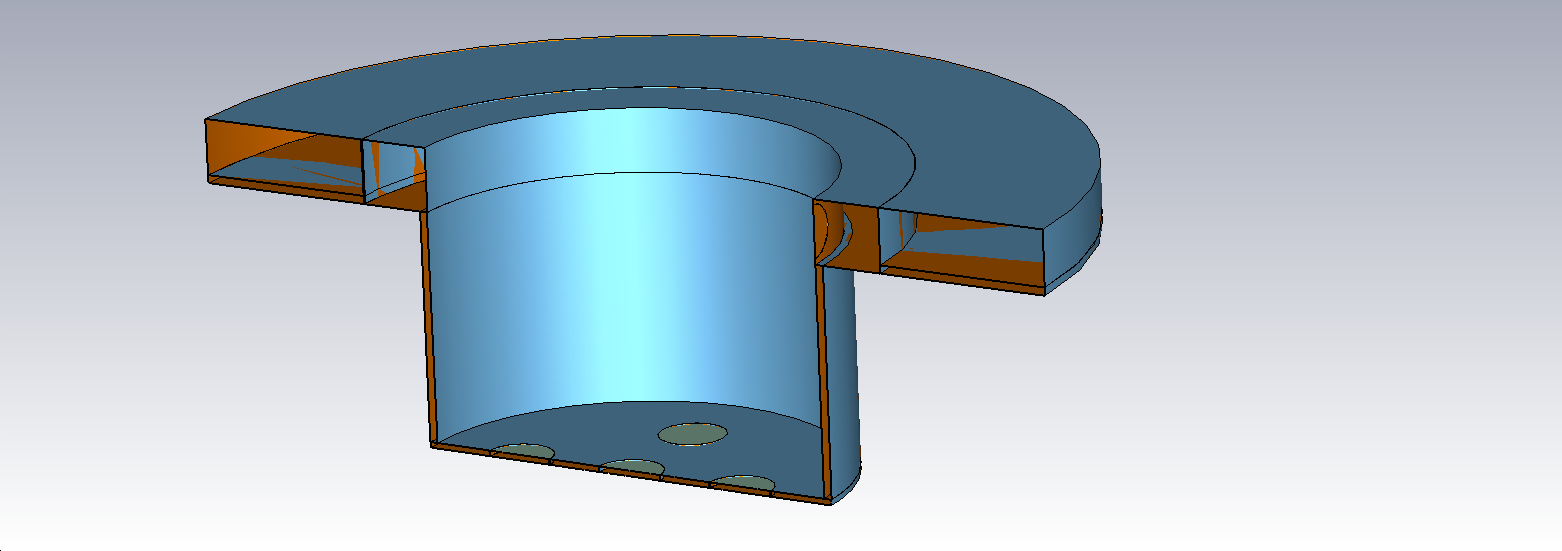 24 mm=>24.5 mm
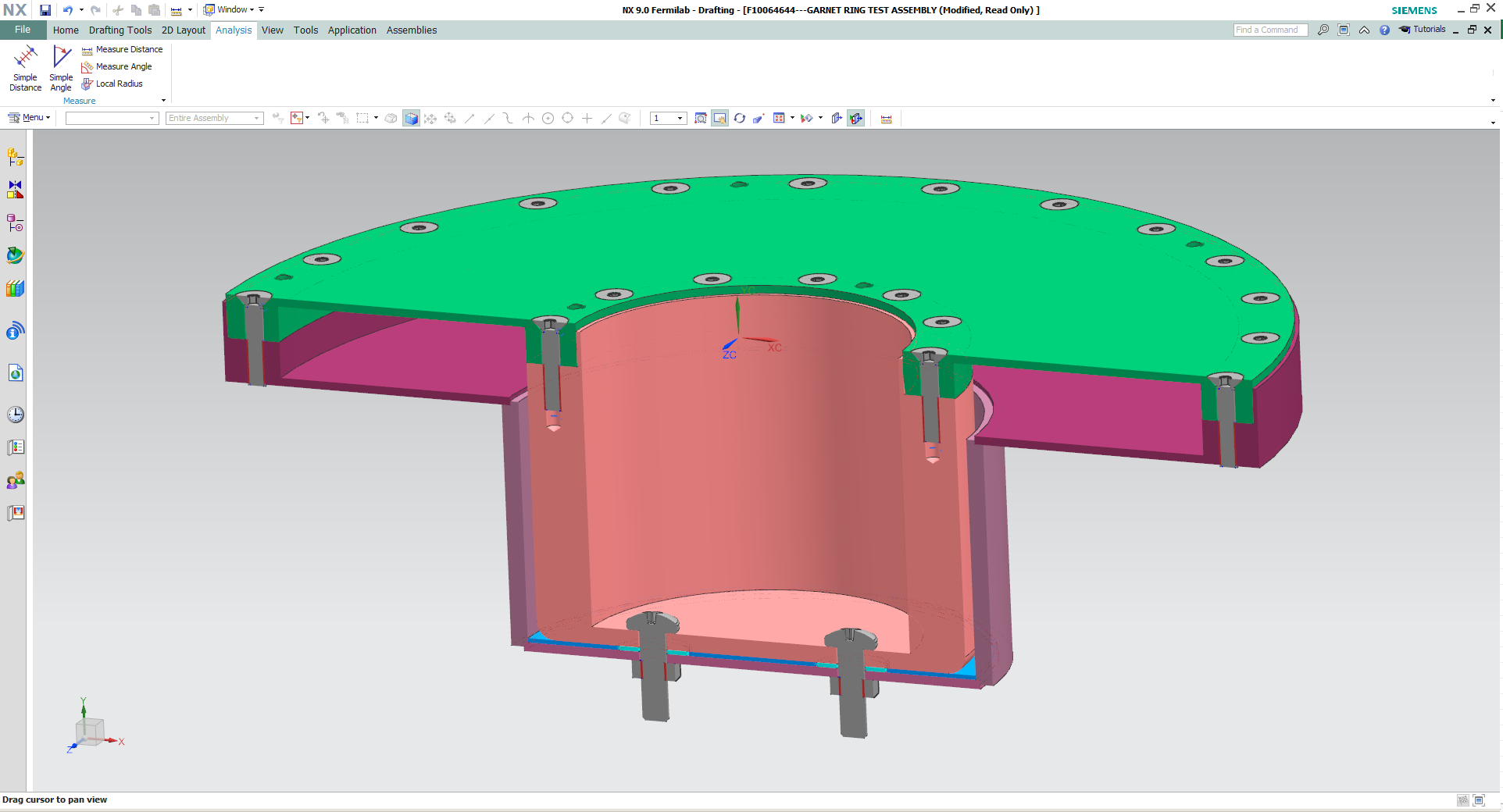 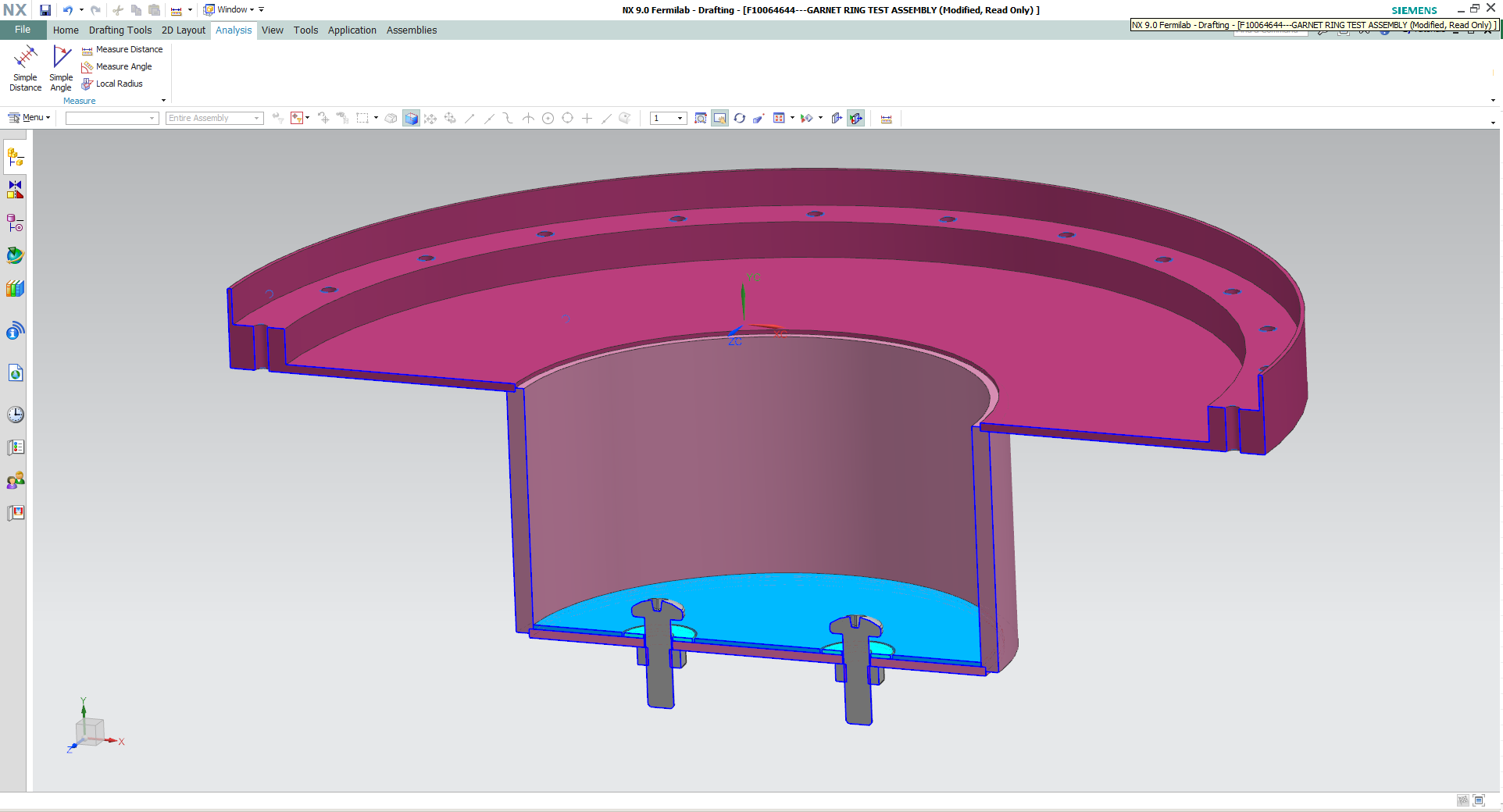 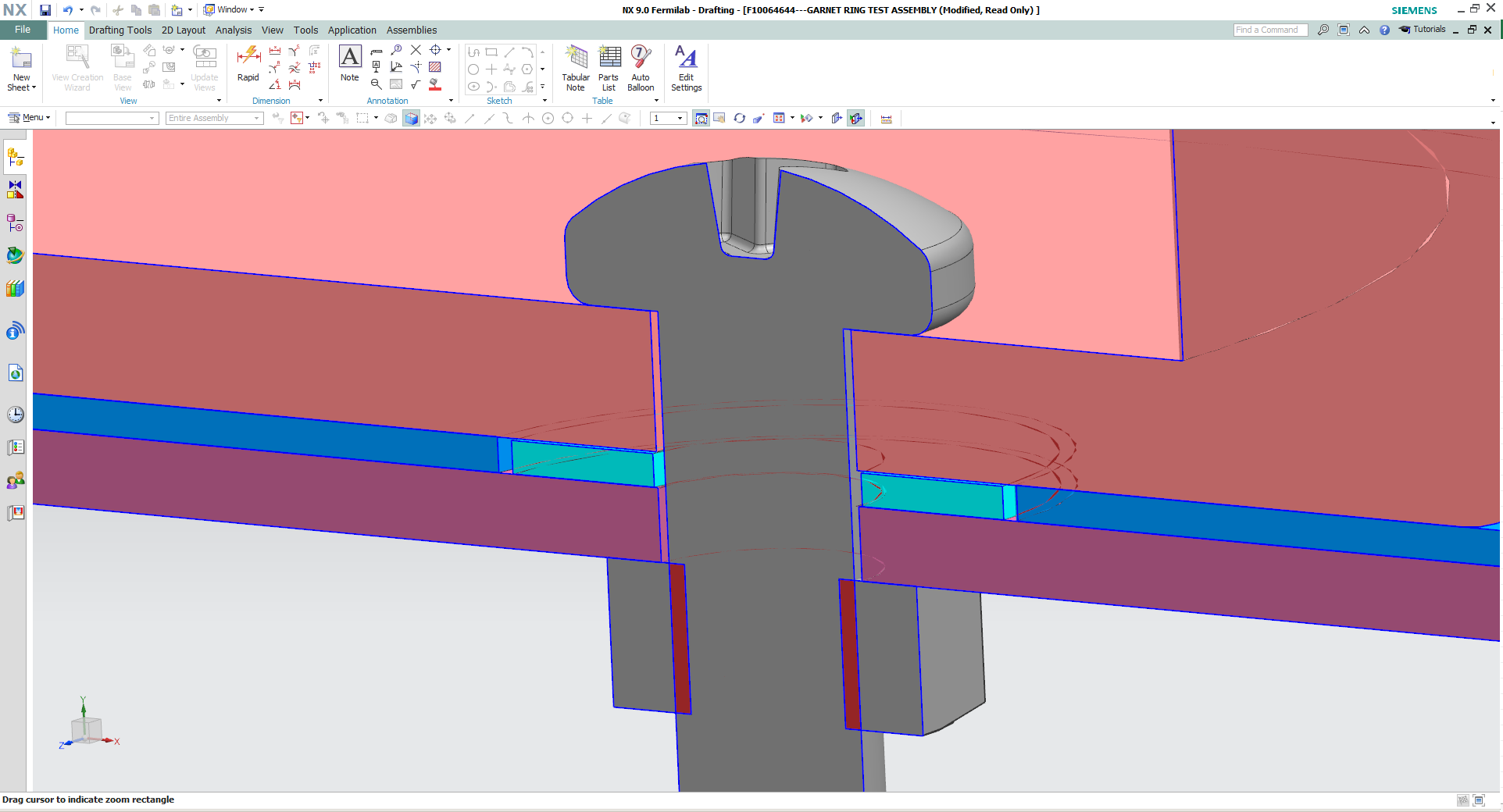 3 mm=>3.556mm
Teflon
Alumina
2 mm=>1.556mm
Reference frequency of cavity without garnet 137.2 => 124.9 MHz
2
Gennady Romanov | Garnet test setup
15/IX-2016
Additions
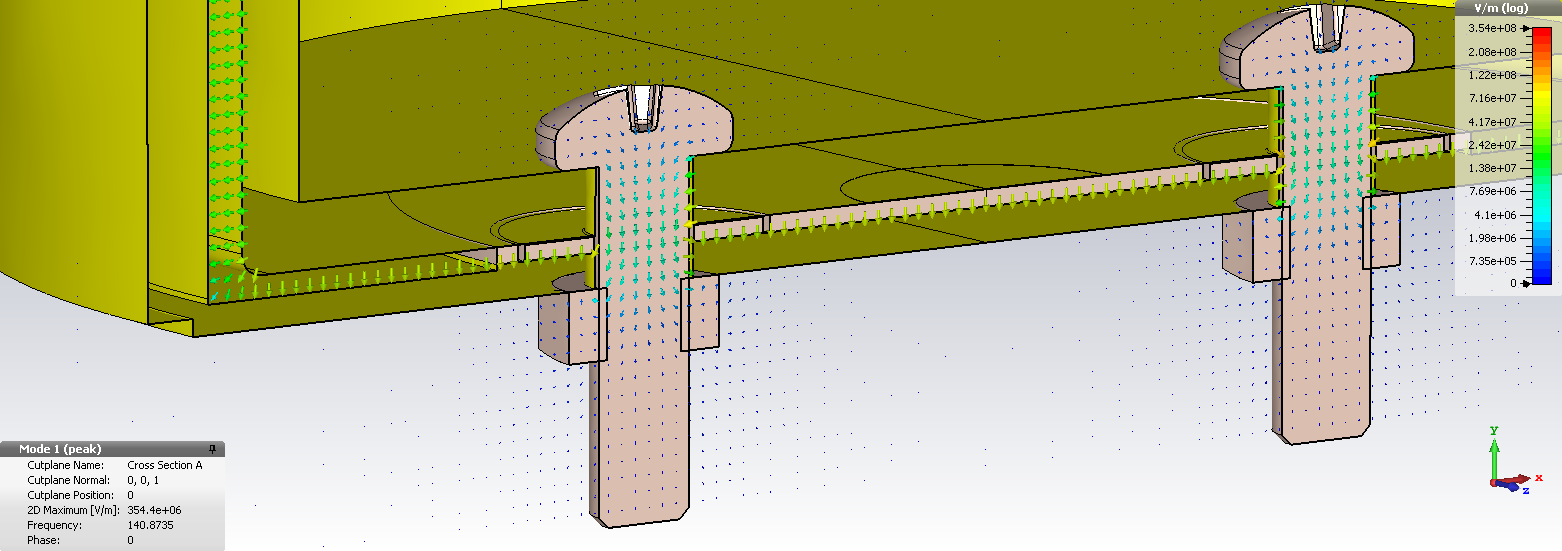 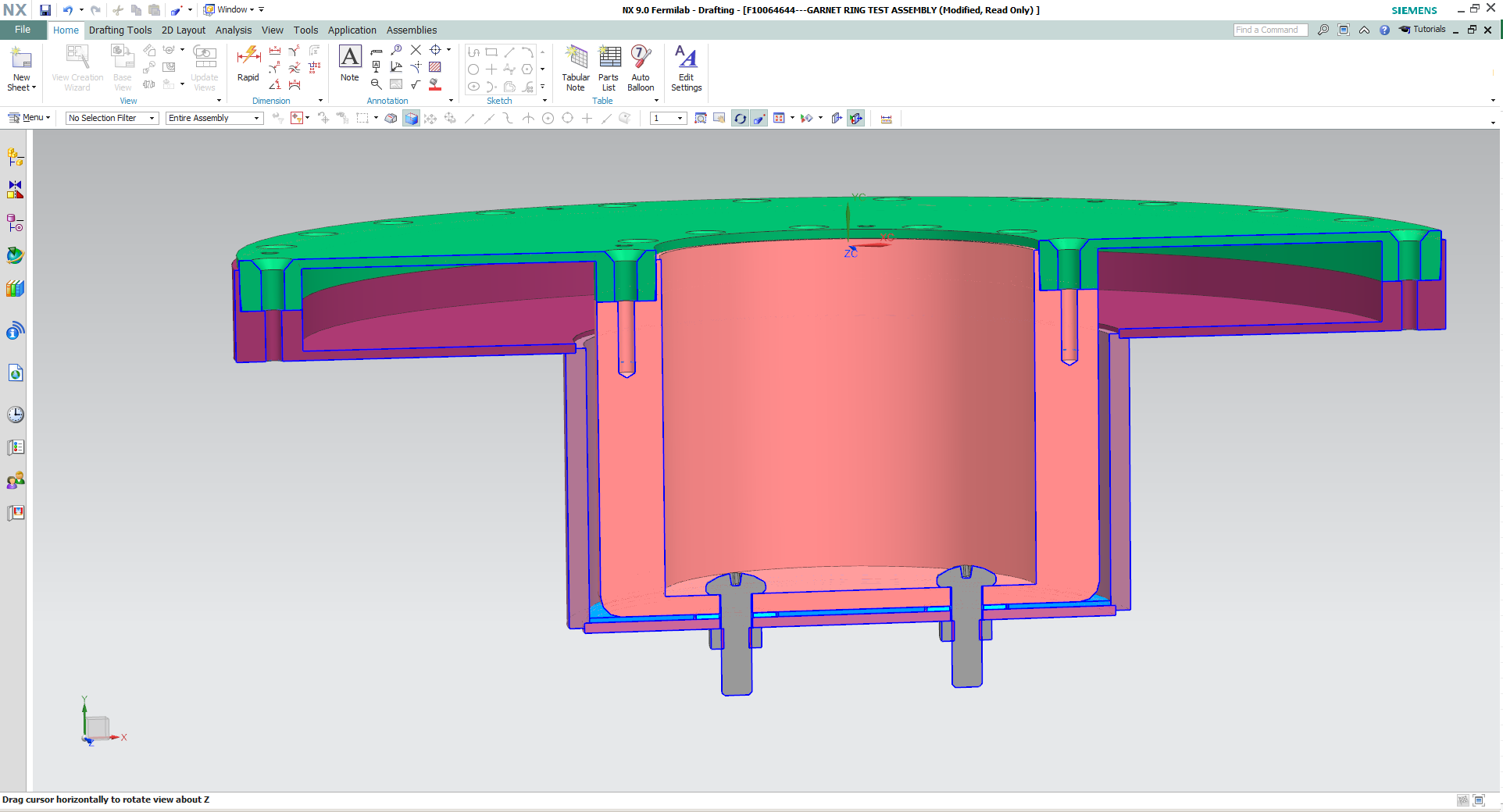 Loop?
Signal in/out
20 mm
Antenna?
What would be a suggested feedthrough?
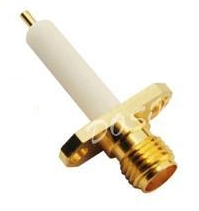 Something like that?
May be some shielding should be provided
3
Gennady Romanov | Garnet test setup
15/IX-2016